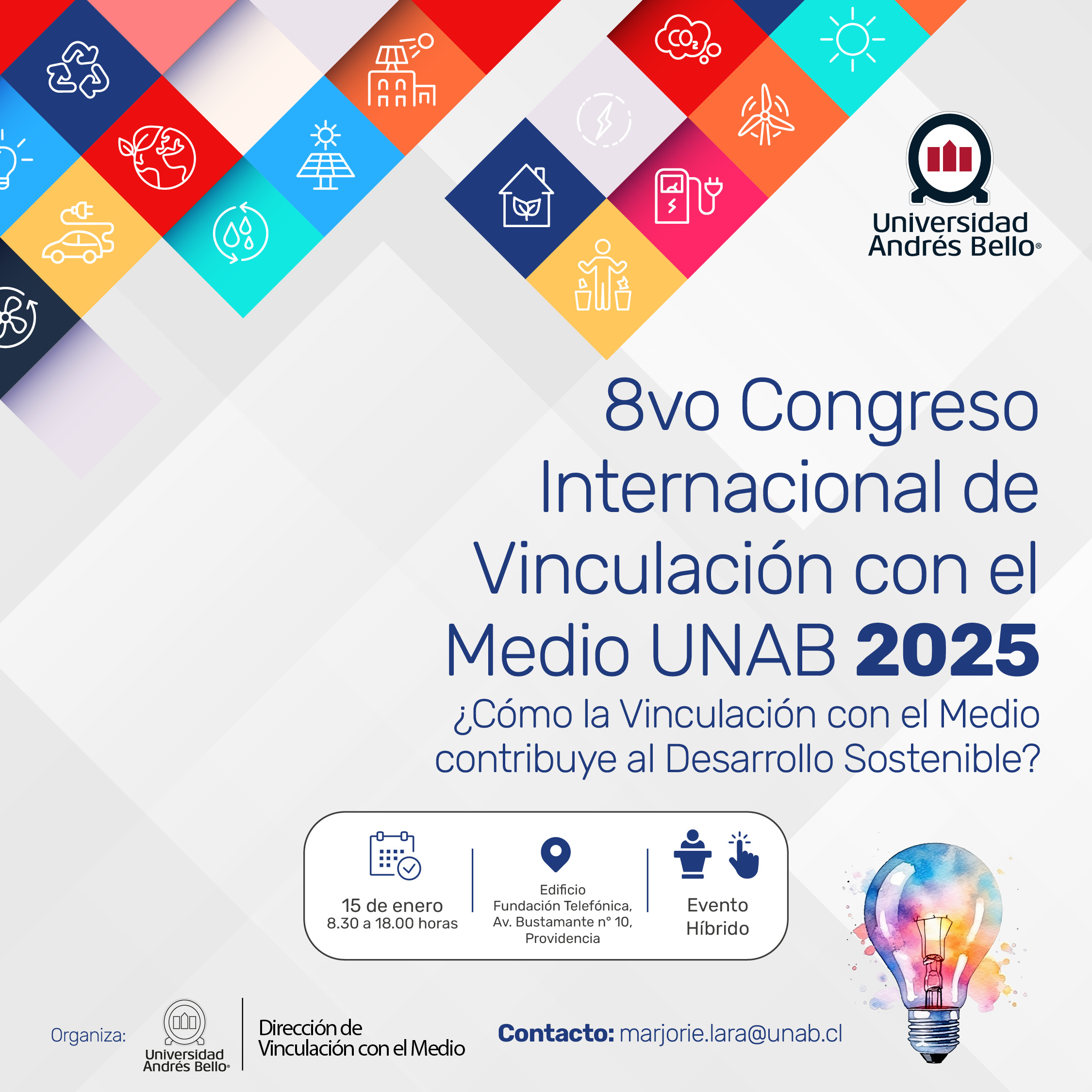 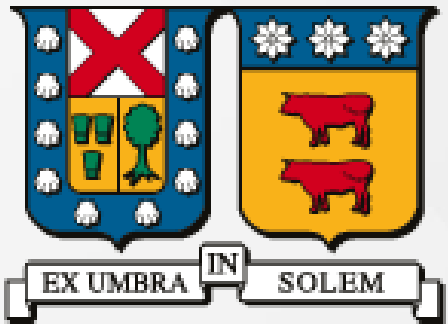 UNIVERSIDAD	TECNICA FEDERICO SANTA MARIA
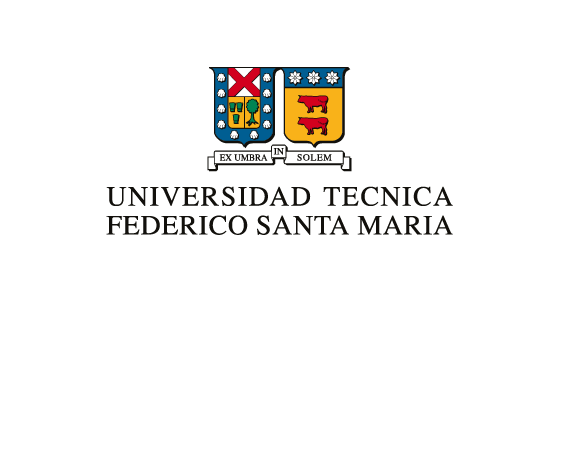 Octavo Congreso Internacional de Vinculación con el Medio UNAB 2025
Entretejiendo Culturas y Expandiendo Fronteras: Experiencias y Resultados de los COIL 2023 y 2024
Rodrigo Domínguez
Director de VcM Sede Viña del Mar Universidad Técnica Federico Santa María
15 de enero 2025
© 2025 Rodrigo Domínguez
2
Graphical abstract
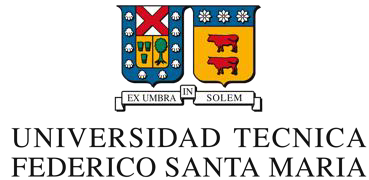 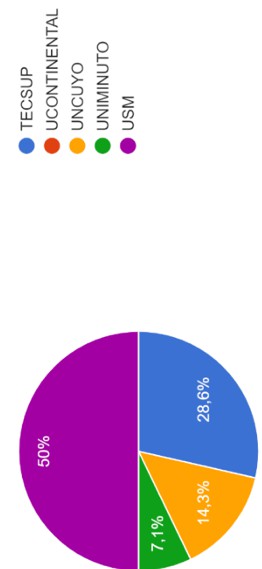 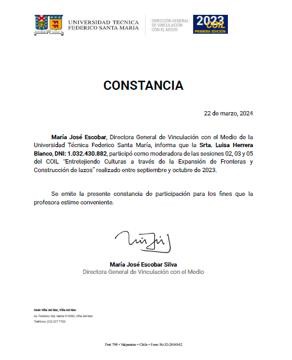 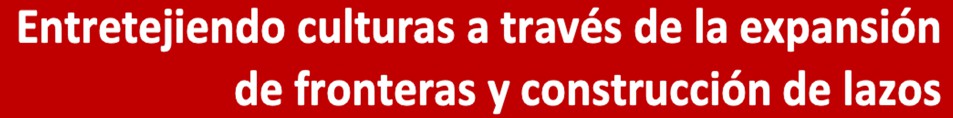 Métrcias
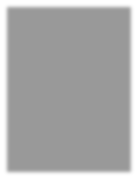 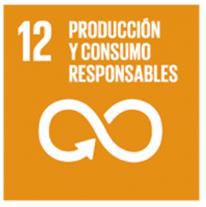 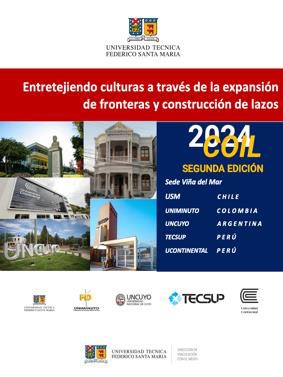 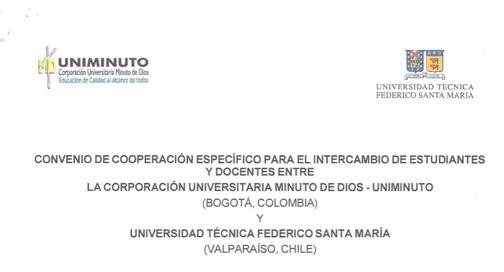 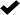 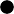 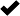 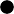 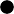 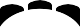 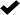 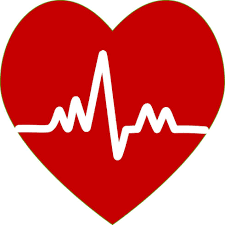 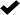 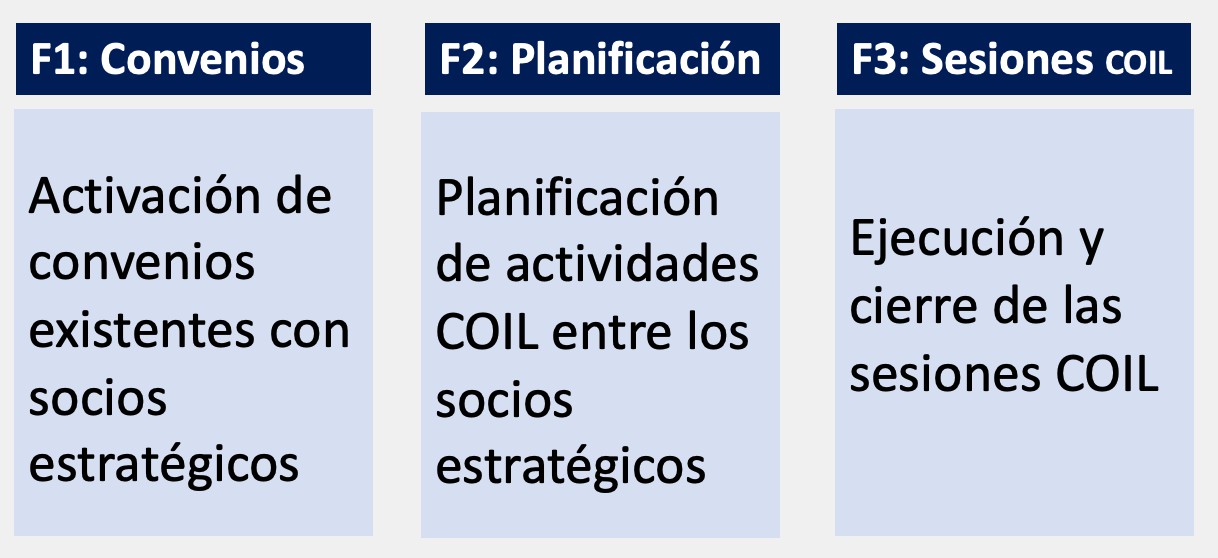 Convenios Invitaciones Promoción Compromiso
Métricas Constancias Informe cierre
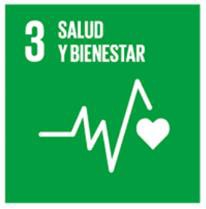 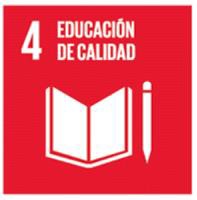 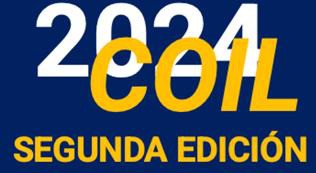 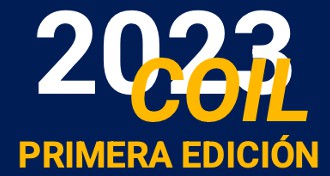 © 2025 Rodrigo Domínguez
3
Objetivo
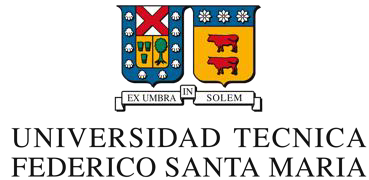 Describir
las	experiencias	y	resultados	de	la
enseñanza colaborativa en línea desarrollada en los COILs  del  año  2023  y  2024  con  los  socios estratégicos de Uniminuto, Uncuyo y Tecsup.
© 2025 Rodrigo Domínguez
4
Introducción
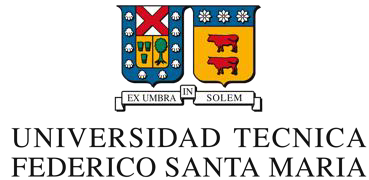 El COIL se ha convertido en una herramienta popular en universidades de todo el mundo para ayudar a internacionalizar el plan de estudios.
(Rubin , 2017)
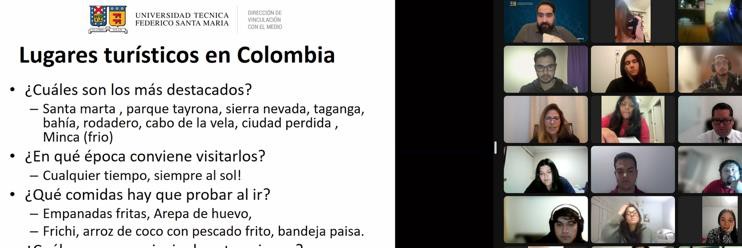 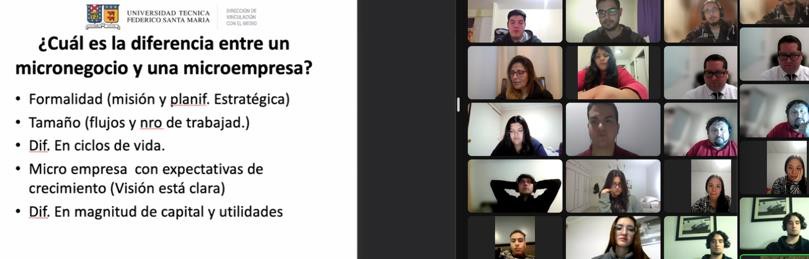 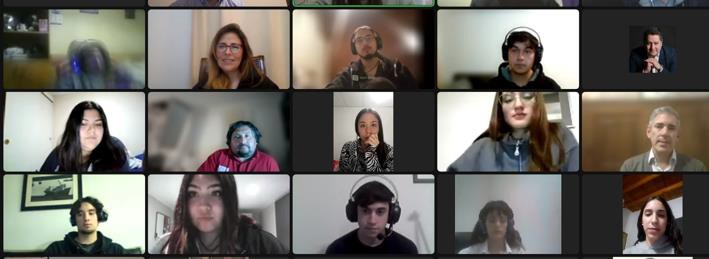 © 2025 Rodrigo Domínguez
5
Introducción
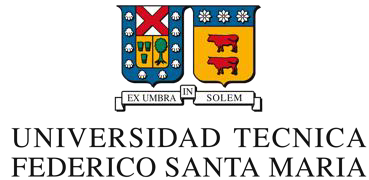 El  COIL  facilita  el  desarrollo  de  la  competencia intercultural de los estudiantes en su instituto de origen, por lo que todos los estudiantes tendrían la oportunidad de hacerlo sin viajar.
(Hackett et al, 2023)
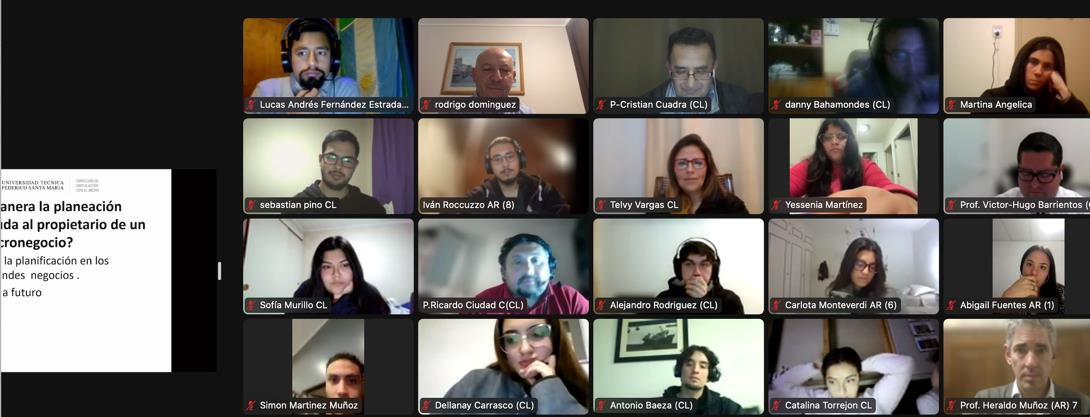 © 2025 Rodrigo Domínguez
6
Metodología
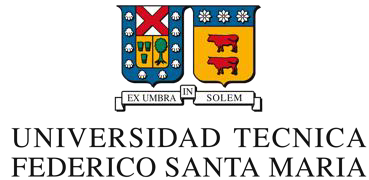 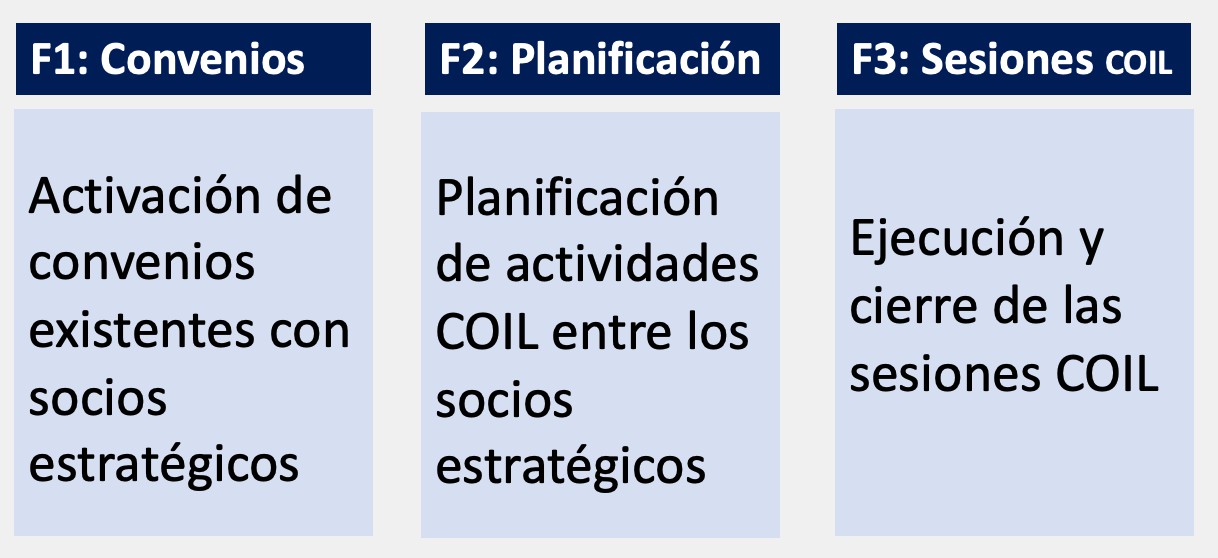 © 2025 Rodrigo Domínguez
7
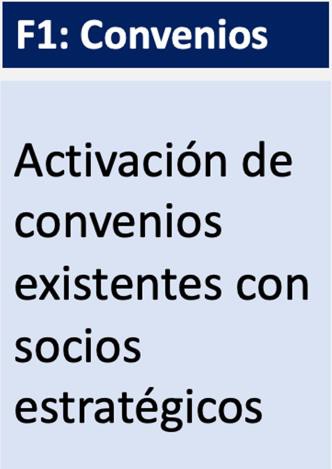 Convocatoria a IES en convenio
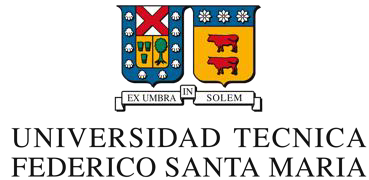 Convenio Uniminuto, Colombia Convenio UnCuyo, Argentina Convenio Tecsup, Perú
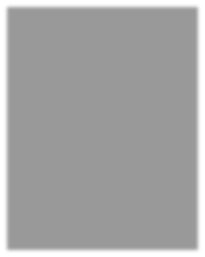 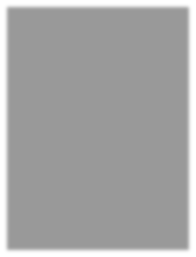 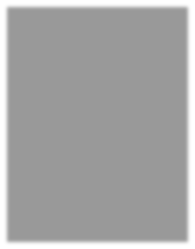 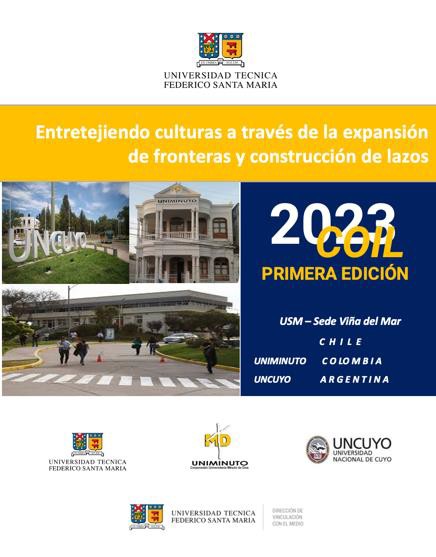 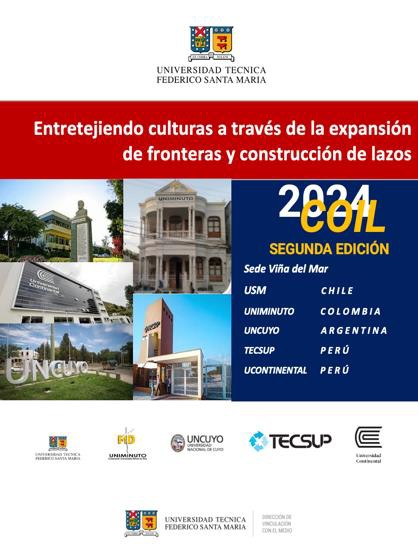 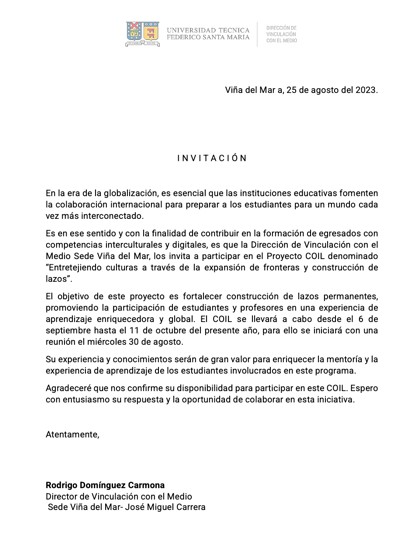 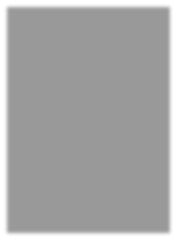 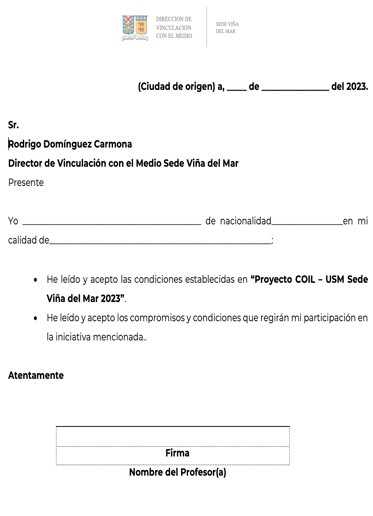 Invitación
© 2025 Rodrigo Domínguez
Carta compr8omiso
Brochure del COIL 2023-204
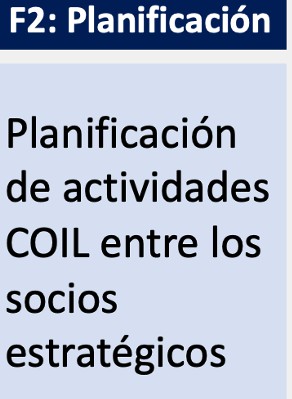 Mirada panorámica
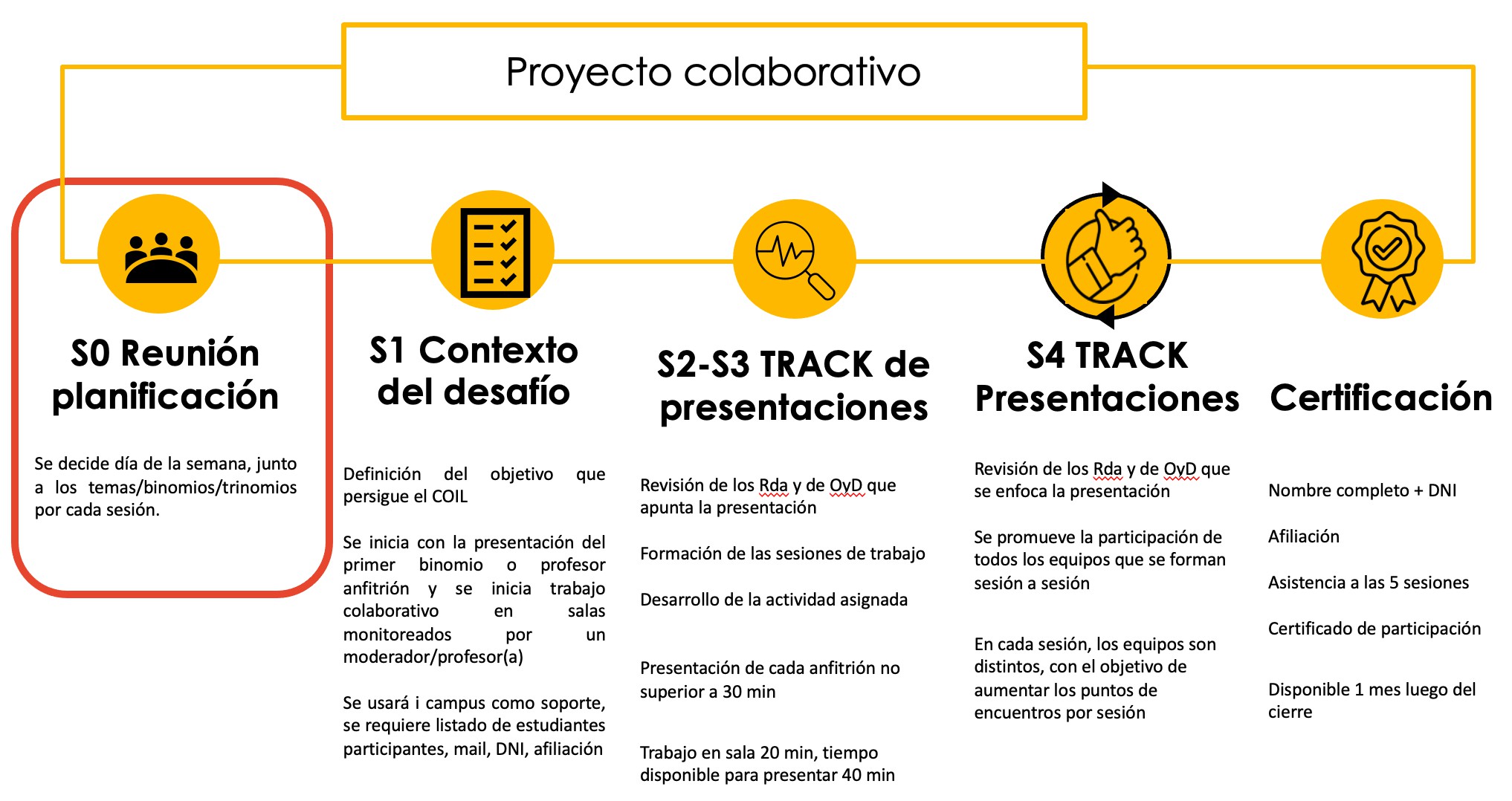 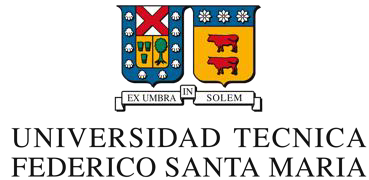 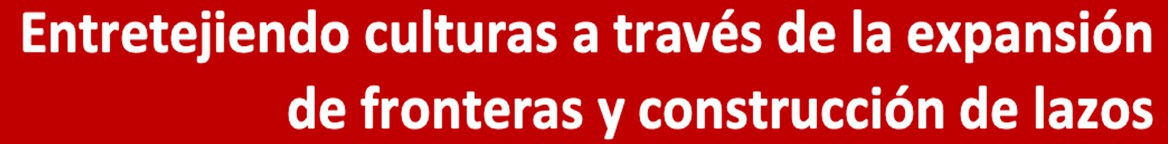 © 2025 Rodrigo Domínguez
9
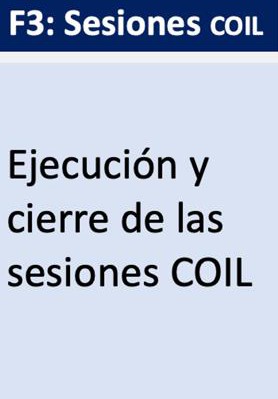 Programación de las sesiones COIL
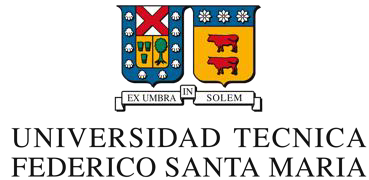 Participantes
Carrera de Negocios
Uniminuto
Carrera de Administración de empresas
UnCuyo
Carrera de Ingeniería en Prevención de Riesgos laborales y Ambientales Carrera de Mecánica automotriz Carrera de Mecánica Industrial UTFSM
Carrera Mecánica Industrial
TECSUP
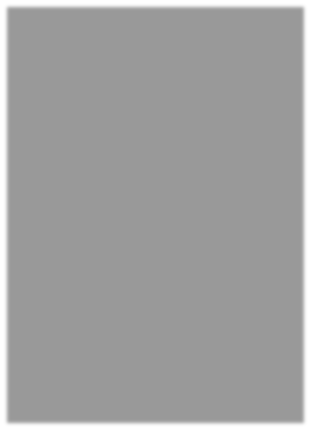 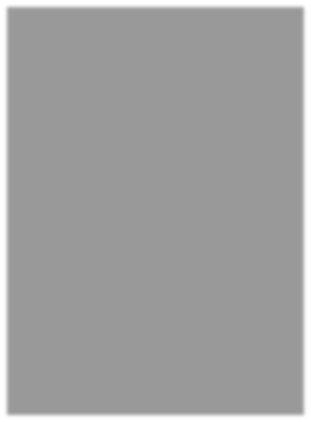 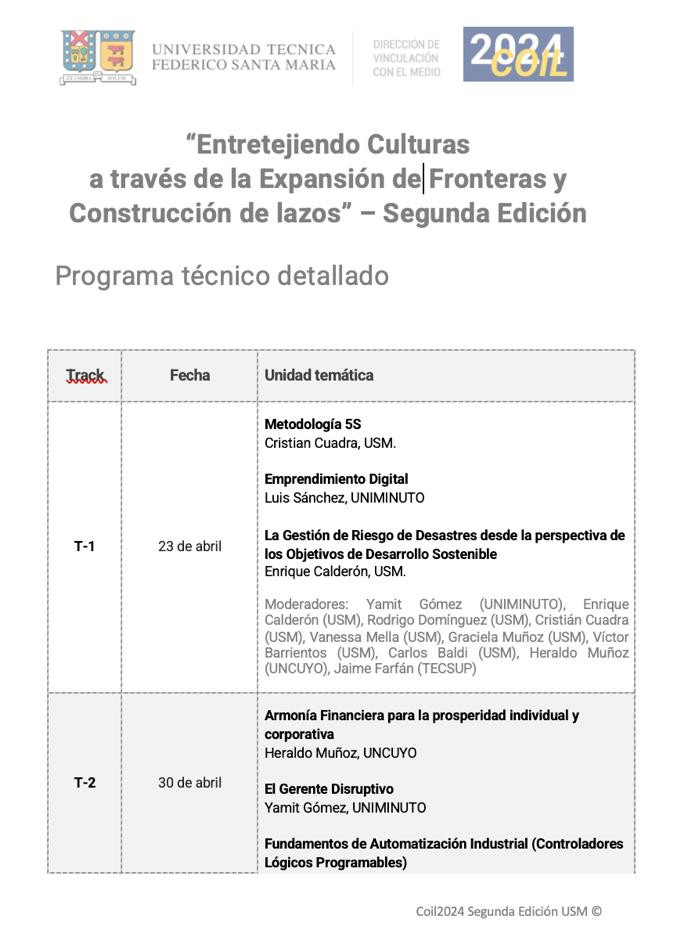 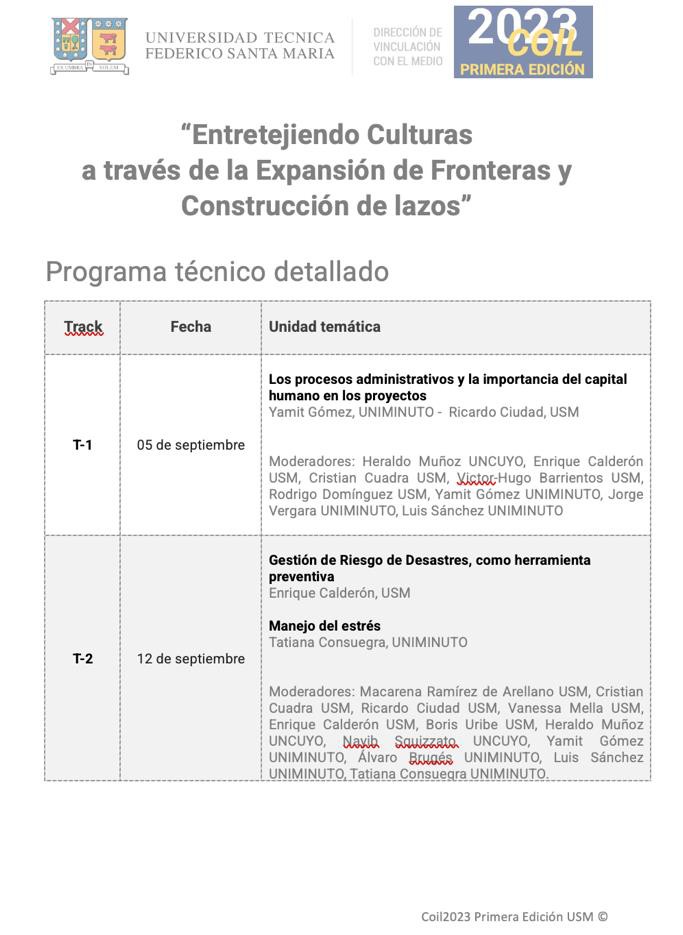 © 2025 Rodrigo Domínguez
10
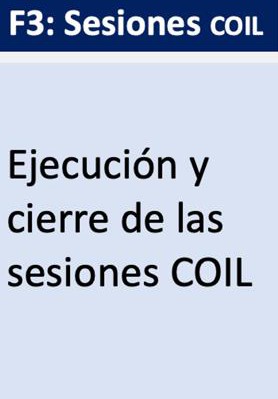 Programa de una sesión COIL
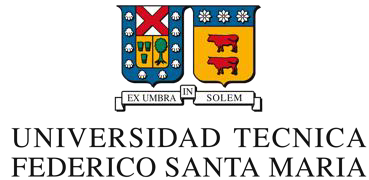 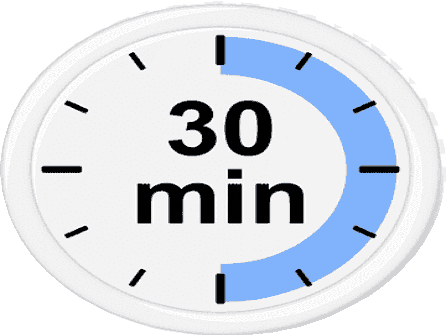 A 3 tiempos
T1: Relatorías de profesores
T2: Trabajo en salas/moderadores T3: Plenario/ estudiantes presentan
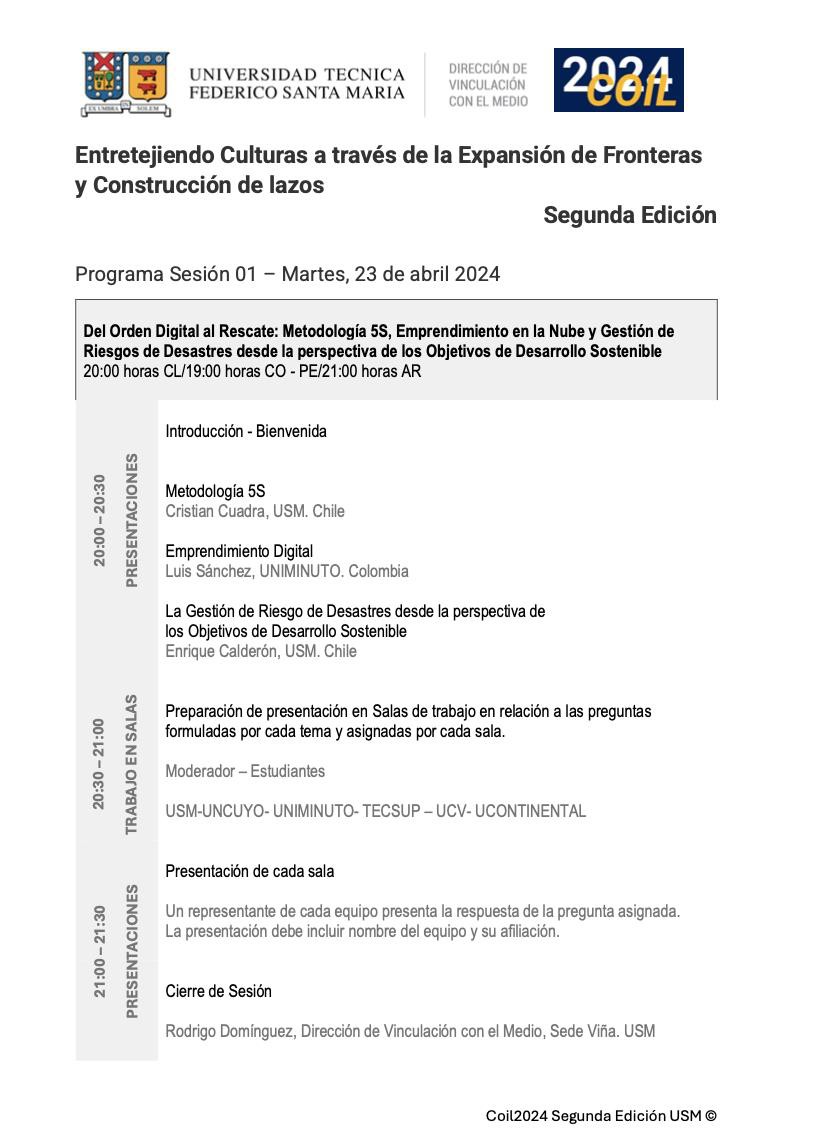 © 2025 Rodrigo Domínguez
11
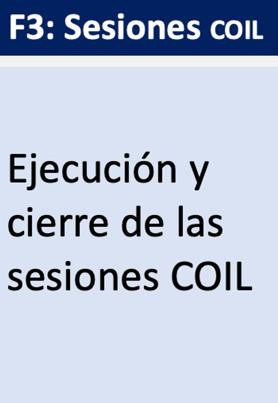 T1: Relatoria de profesores I Orientaciones a los ODS
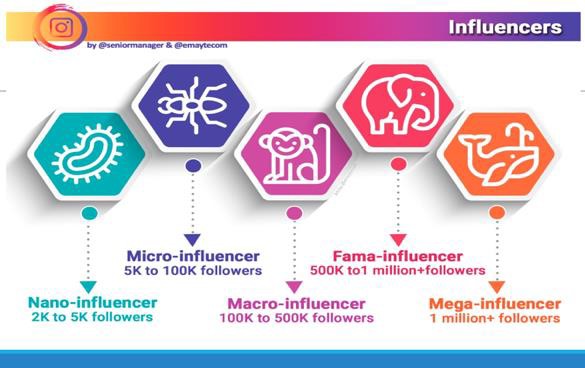 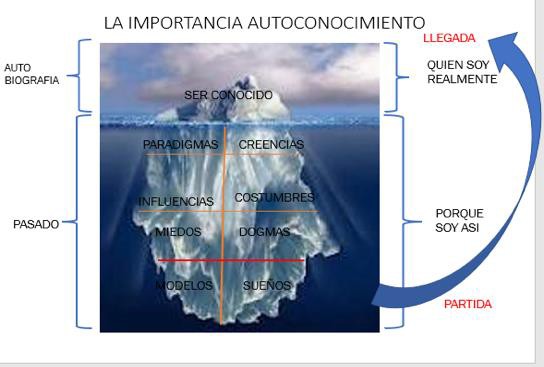 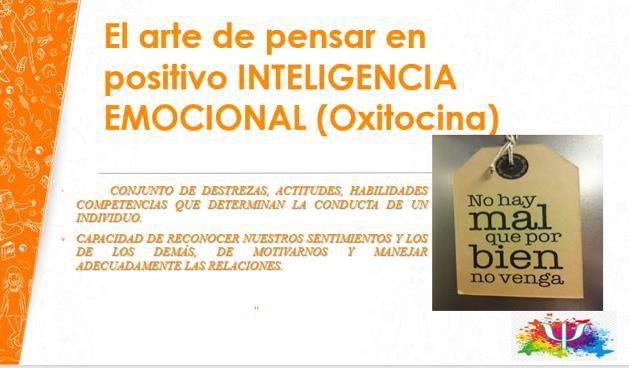 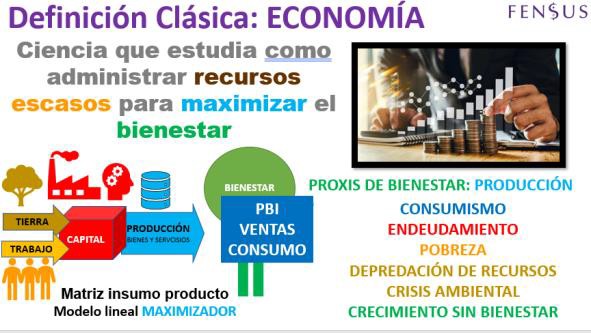 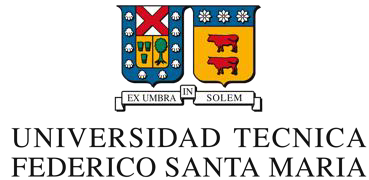 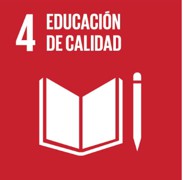 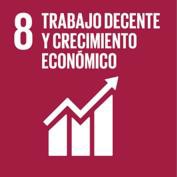 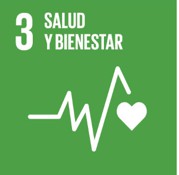 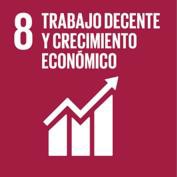 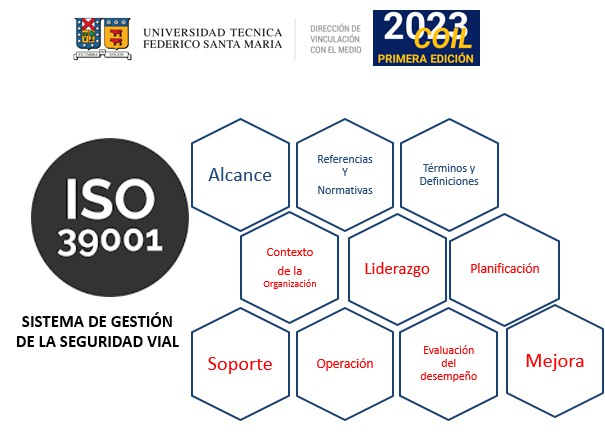 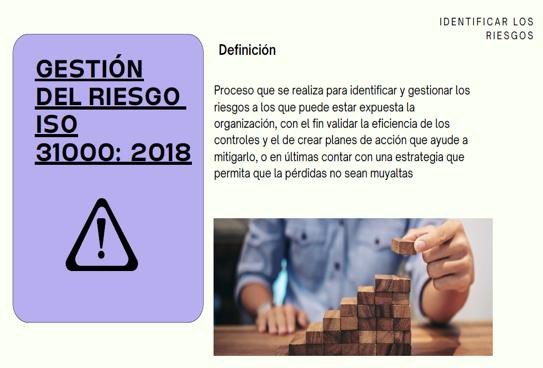 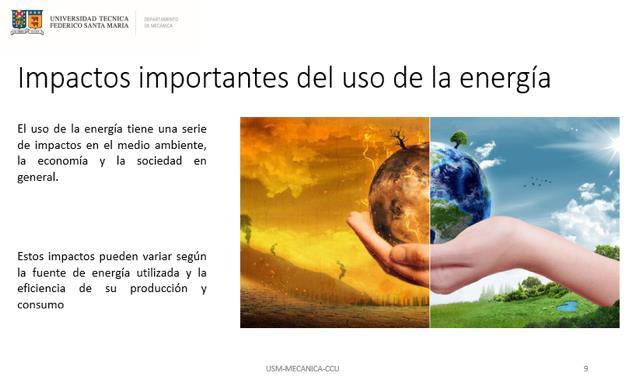 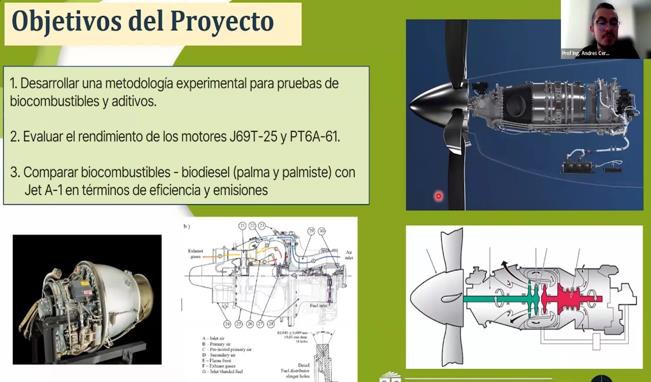 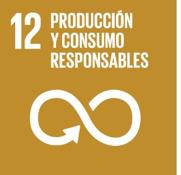 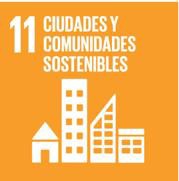 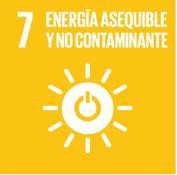 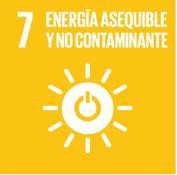 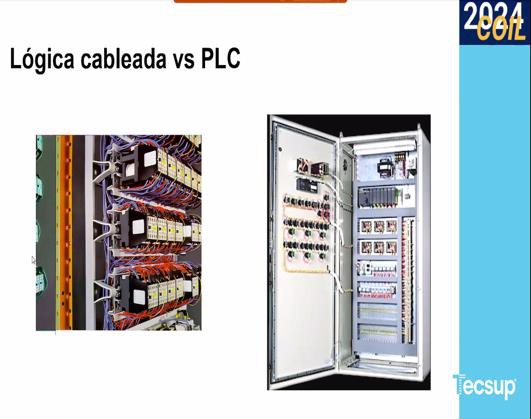 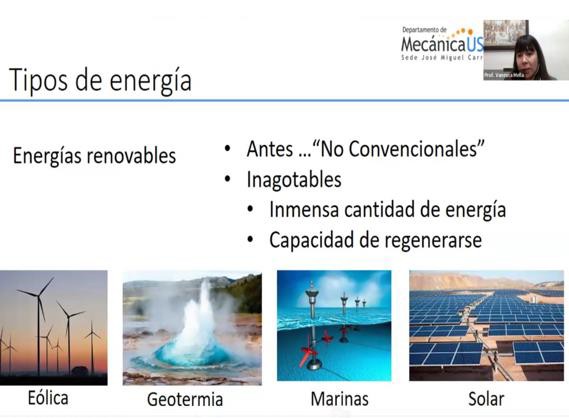 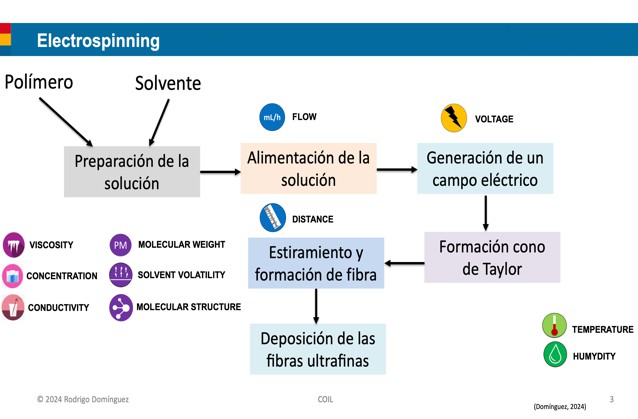 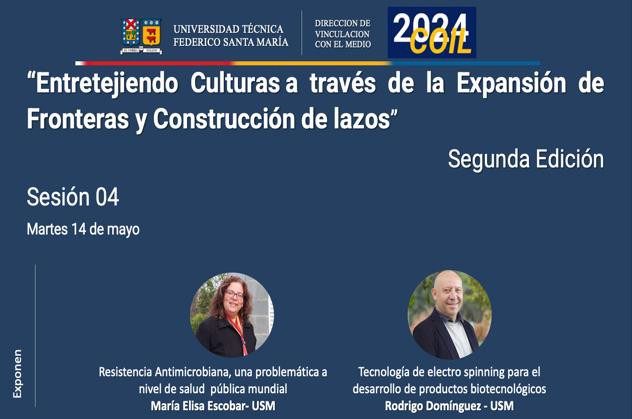 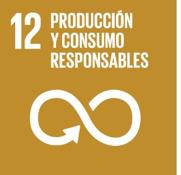 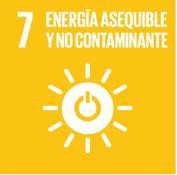 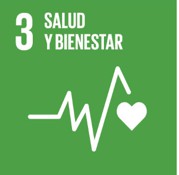 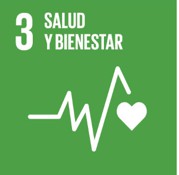 © 2025 Rodrigo Domínguez
12
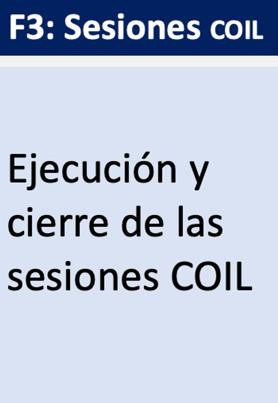 T2: Trabajo en salas
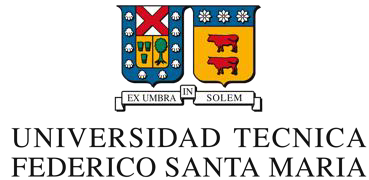 Configuración de salas de trabajo
Descarga de taller asignado por sala
Asignación de un moderador por sala
Actividad inicial de rompe hielo
Desarrollo del taller
Trabajo en salas con cámara activa
Consolidación del trabajo en un ppt
Tiempo asignado de 30 min
© 2025 Rodrigo Domínguez
13
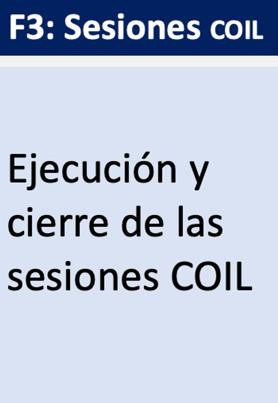 T3: Plenario/ Estudiantes presentan
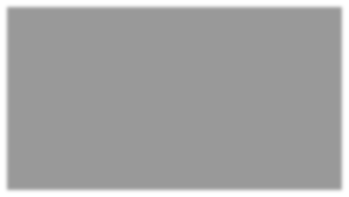 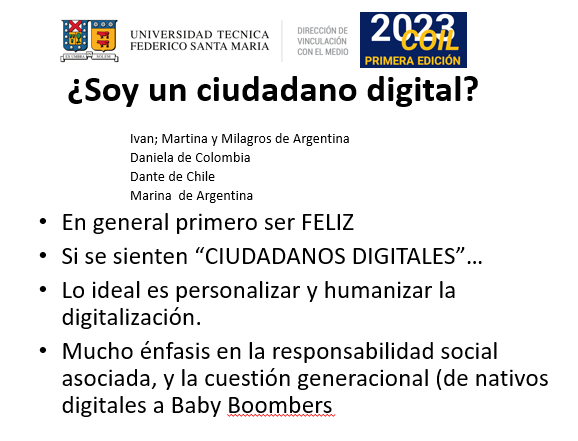 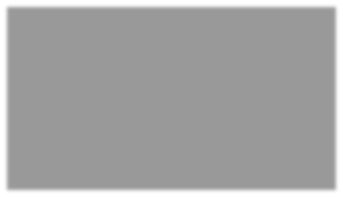 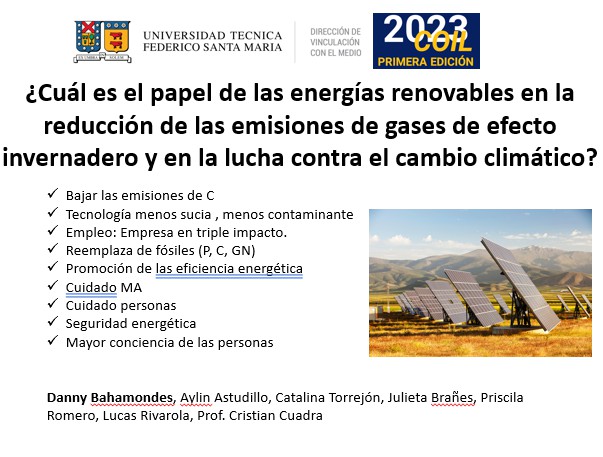 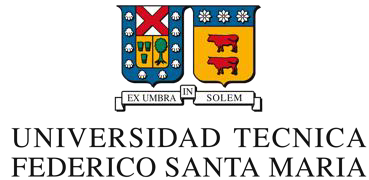 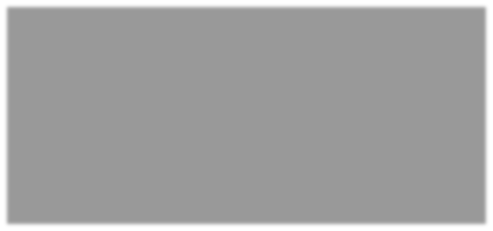 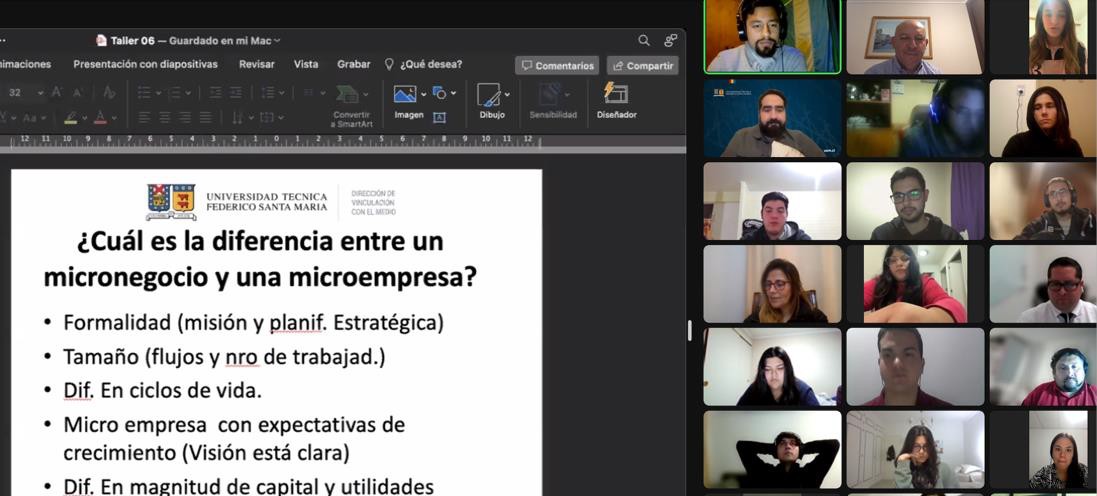 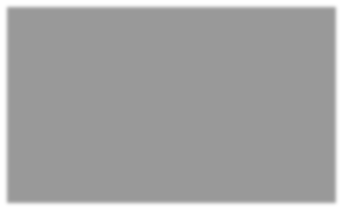 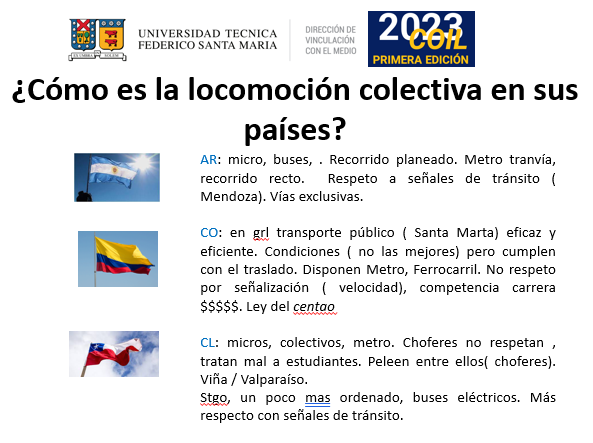 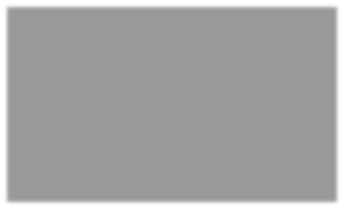 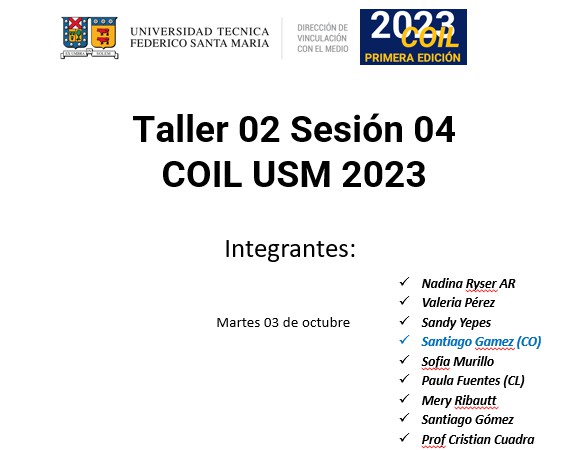 Estudiantes participantes del COIL son los protagonistas del plenario
© 2025 Rodrigo Domínguez
14
14
Actores involucrados
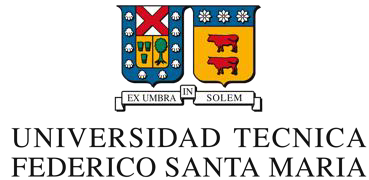 Internos USM
Externos socios estratégicos
Dirección general de VcM
Dirección de de asuntos internacionales Dirección de jurídica USM
Profesores Sede Viña USM Coordinación de sesiones COIL Estudiantes Sede Viña USM Equipo VcM
Coordinación de relaciones internacionales UnCuyo Dirección de relaciones internacionales TECSUP OficinaDAsuntos globales Uniminuto
Unidad de jurídica de cada IES extranjera Vinculación internacional U Continental
Estudiantes Uniminuto, UnCuyo, Tecsup, U Continental
© 2025 Rodrigo Domínguez
15
14
Evaluación del COIL
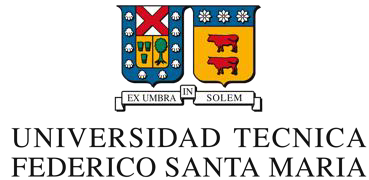 Lecciones aprendidas
Satisfacción de los estudiantes
Conectividad participantes
Arreglo random de salas virtuales de trabajo
Contenido de las temáticas
Cápsulas pregrabadas por si la conectividad no es buena
Declaración de COIL en sylDlabus del curso participante
Inscripción  de  estudiantes  con asignatura y carrera
Uso de cámara activa
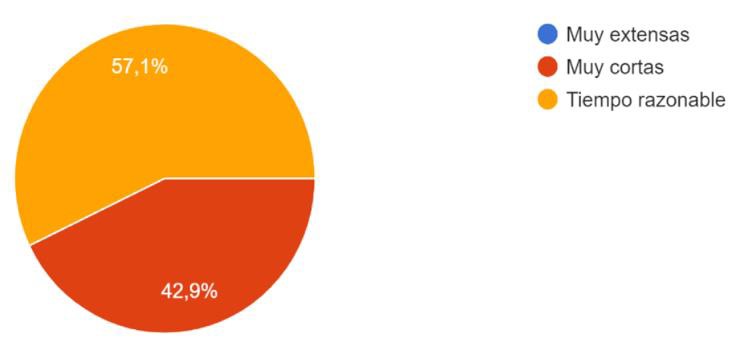 Informe de Cierre
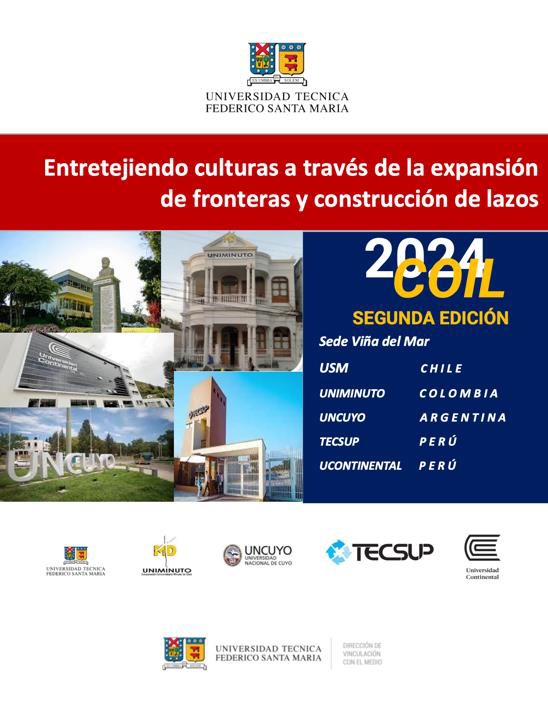 Duración de la sesión
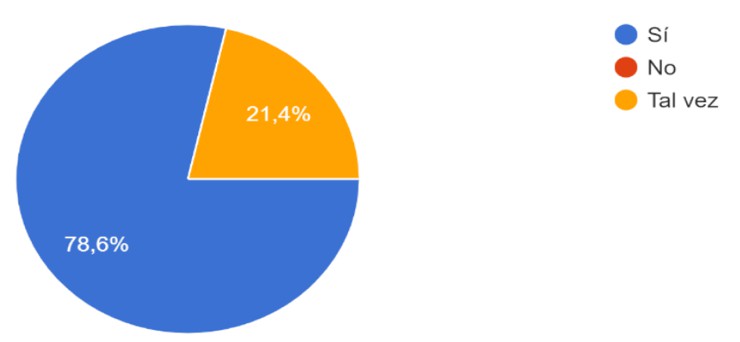 Recomienda COIL
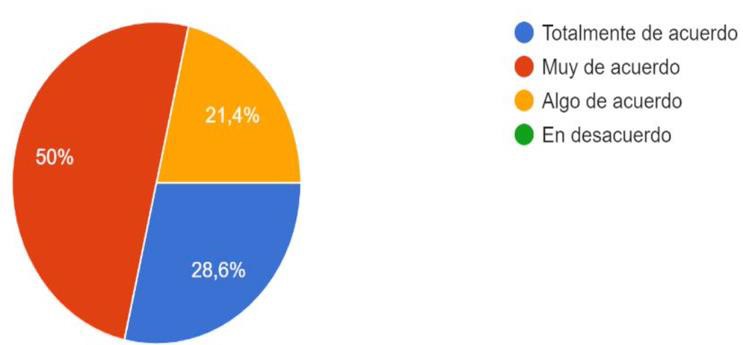 Material semana sesión
entregado	con		una de	anticipación	a	la
Facilidad uso i.campus
© 2025 Rodrigo Domínguez
16
14
Indicadores cuantitativos COIL
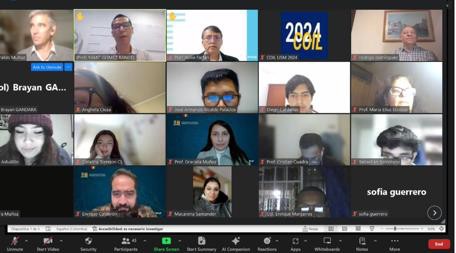 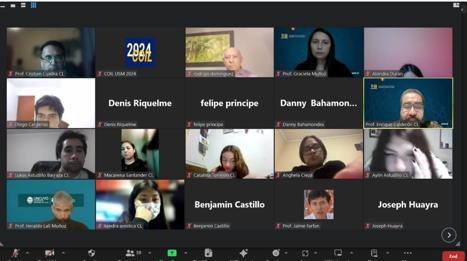 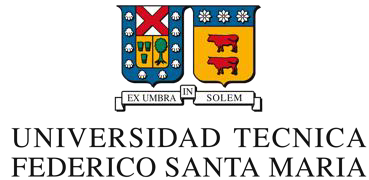 2023
3 universidades
6 carreras
110 estudiantes (170)
14 profesores
5 sesiones
3 oficinas de relaciones int. 3 convenios
2024
4 universidades
6 carreras
66 estudiantes (70)
13 profesores
4 sesiones
4 direcciones internacionales
4 convenios activos
© 2025 Rodrigo Domínguez
17
14
Contribuciones
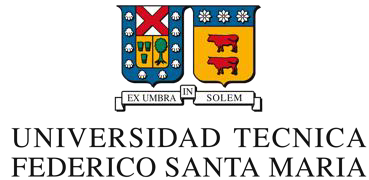 Competencia intercultural de los estudiantes
Competencias digitales
(85,6%)
(14,3%)
(zoom/ aula Moodle/ socrative/drive)
D
Competencia en trabajo en equipo
Internacionalización del plan de estudios
(78,6%)
Fortalecimiento de redes de colaboración académica
© 2025 Rodrigo Domínguez
18
14
Conclusiones
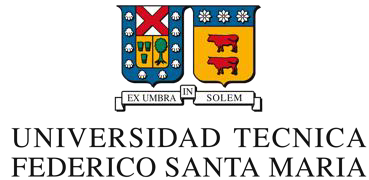 Impacto en los ODS: Las temáticas abordadas, diseñadas en conjunto por las IES participantes, reflejaron el compromiso con el cumplimiento  de  los  ODS,  orientando  las  temáticas  hacia  la sostenibilidad y la ciudadanía global.
	Fortalecimiento  de  competencias:  La  percepción  de  los estudiantes con relación a la metodología COIL declaran que les permitió  fortalecer  el  desarrollo  de  habilidades  interculturales (85,7%),  digitales  (14,3%)  y  de  trabajo  en  equipo  (78,6%) fundamentales para enfrentar desafíos globales.
© 2025 Rodrigo Domínguez
19
14
Trabajo futuro
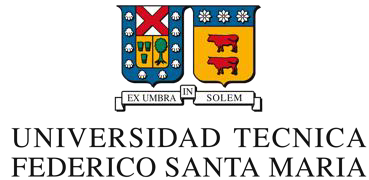 Proyecto compartido y colaborativo que finalice en un intercambio presencial entre los participantes del COIL para potenciar aún más los impactos positivos identificados.
© 2025 Rodrigo Domínguez
20
14
Referencias
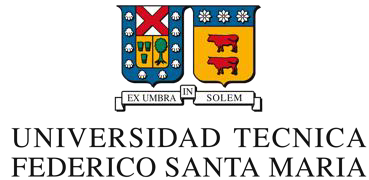 Hackett, S., Janssen, J., Beach, P., Perreault, M., Beelen, J., & Van Tartwijk, J. (2023). The effectiveness of Collaborative Online 	International Learning (COIL) on intercultural competence development in higher education. International Journal of Educational 	Technology in Higher Education, 20(1), 5.
Deardorff, D. K. (2004). The identification and assessment of intercultural competence as a student outcome of international education at
institutions of higher education in the United States. Unpublished dissertation, North Carolina State University, Raleigh, 8.
Hei, M., Tabacaru, C., Sjoer, E., Rippe, R., & Walenkamp, J. (2020). Developing intercultural competence through collaborative learning
in international higher education. Journal of Studies in International Education, 24(2), 190-211.
Kayumova, A. R., & Sadykova, G. V. (2016). Online collaborative cross-cultural learning: students'perspectives. Journal of Organizational 	Culture, Communications and Conflict, 20, 248.
Amaral, D. G., & McLay, K. (2021). Developing Global Education Opportunities at Sheridan College Using COIL (Collaborative 	(Collaborative Online International Learning).
Al Mansoori, K. (2024). Research on the Impact of COIL Projects in Enhancing Students’ Public Speaking Skills. US-China Education 	Review, 14(2), 81-99.
Naicker, A., Singh, E., & van Genugten, T. (2022). Collaborative online international learning (COIL): Preparedness and experiences of 	South African students. Innovations in Education and Teaching International, 59(5), 499-510.
Nixon, P. G., Dennen, V. P., & Rawal, R. (2021). Reshaping International Teaching and Learning in Higher Education. Routledge.
Hackett, S., Dawson, M., Janssen, J., & van Tartwijk, J. (2024). Defining Collaborative Online International Learning (COIL) and 	Distinguishing it from Virtual Exchange. TechTrends, 1-17.
Rubin, J., & Guth, S. (2022). The Guide to COIL Virtual Exchange. Stylus Publishing.
© 2025 Rodrigo Domínguez
21
14
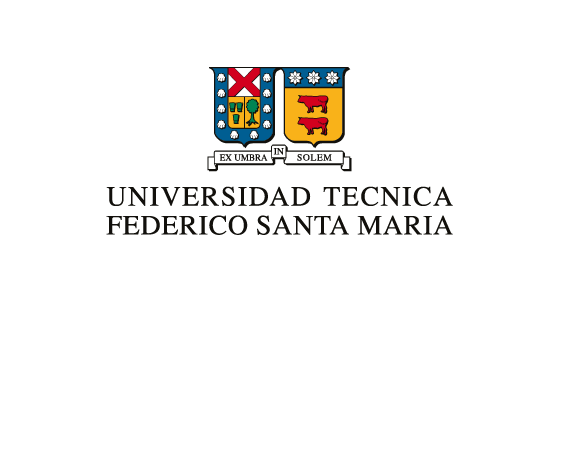 Octavo Congreso Internacional de Vinculación con el Medio UNAB 2025
Entretejiendo Culturas y Expandiendo Fronteras: Experiencias y Resultados de los COIL 2023 y 2024
Rodrigo Domínguez
Director de VcM Sede Viña del Mar Universidad Técnica Federico Santa María
15 de enero 2025
© 2025 Rodrigo Domínguez
22